Klassenstufe 8Implementierung des FachlehrplansSie bekommen einen vertieften Einblick in die Planung der Klassenstufe 8 am Gymnasium in Sachsen-Anhalt auf Grundlage des kompetenzorientierten Fachlehrplans. Verlinkungen in das WWW sind in dieser PPT aktiv. Die entsprechend detaillierten Dateiverknüpfungen sowie Bildmaterialien konnten Sie bei der Teilnahme an der entsprechenden Lehrerfortbildung erhalten.
Implementierung des Fachlehrplans  Klassenstufe 8
Regionen: 

Begriffe: 

Karte: 

Beziehungen: 

Systematik:

Zukunft:

Subsphären:
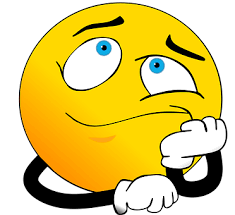 Implementierung des Fachlehrplans  Klassenstufe 8
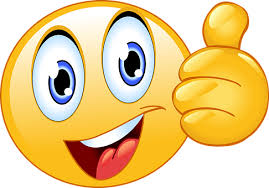 Regionen: 
China, Indien, Russland, Weltmeer, Polargebiete, aber auch Japan, Vietnam, Nepal oder Indonesien

Begriffe: 
Monsun, Wirbelsturm, Aufschüttungsebene, Schwellenland, Industrieland, Globalisierung, Verstädterung, Nachhaltigkeit, Ressource, Infrastruktur, Dauerfrostboden, Meeresströmung, Welthandel, Ökumene/Anökumene

Karte: 
geeignete thematische Karten auswählen und auswerten, Profil- und Kartenskizzen anfertigen

Beziehungen: 
Wechselbeziehungen zwischen Geofaktoren graphisch darstellen, erläutern und erklären, Mensch-Umweltbeziehungen analysieren und erläutern
Implementierung des Fachlehrplans  Klassenstufe 8
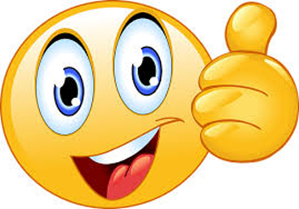 Systematik:
Räumliche Orientierungsraster, Ordnungsmuster, Mentalmap

Zukunft:
Problemfelder, Lösungsansätze, Bedeutung des Umweltschutzes, Wachstumsgrenzen, Arbeits- und Lebensbedingungen, Konsumverhalten, Schutzmaßnahmen, Einfluss auf Leben und Wirtschaften, Zukunftsraum, Leitbild der nachhaltigen Entwicklung, Nutzungsansprüche, Interessenkonflikte, Eingriffe, Maßnahmen

Subsphären:
Bevölkerung, Wirtschaft, Relief, Klima (Luftmassen, subpolare und gemäßigte Klimazone), Geologischer Bau, Boden, Wasser
Topographie des nord-, ost-, süd- und südostasiatischen Raumes
Nur eine Auswahl!
Länder:
Nordkorea, Südkorea, Japan, Taiwan, ChinaIndien, Bangladesch, NepalThailand, Laos, Vietnam, Malaysia, IndonesienRussland, Ukraine
Städte:
Seoul, Tokio, Peking, Shanghai, Hongkong, Taipeh, Hanoi, Jakarta, Singapur, Delhi, Mumbai, Moskau, St. Petersburg, Kiew, Station Wostok
Inseln/ Halbinsel:
Kamtschatka, Hokkaido, Honshu, Borneo, Sumatra, Java, Malediven
Gewässer:
Nordpolarmeer, Indischer Ozean, Pazifischer Ozean, Ochotskisches Meer, Japanisches Meer, Ostchinesisches Meer, Südchinesisches MeerOb, Jenissej, Lena, Amur, Huang He, Jangtsekiang, Mekong, Ganges, Brahmaputra, IndusMalakkastraße, Sundastraße, Baikalsee, Aralsee
Landschaften
Sibirien, Gobi, Mandschurei, Große Ebene, Rotes Becken, Hochland von Tibet, Himalaya, Mt. Everest, Gangesebene, Kunlun Shan, Pamir, Hochland von Dekkan, Westghats, Ostghats 
Antarktis, Nordpol, Südpol
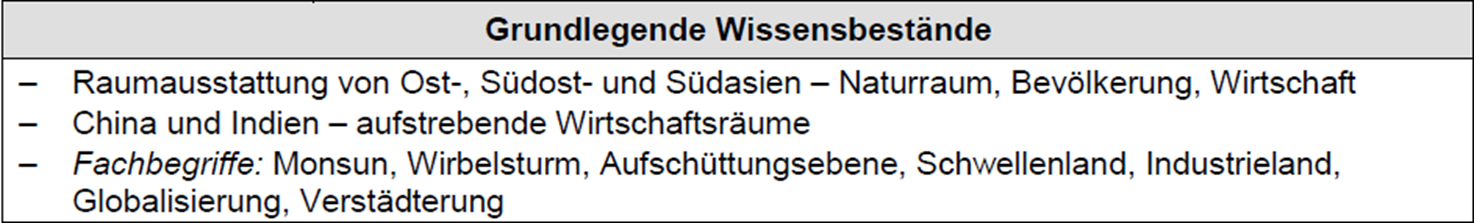 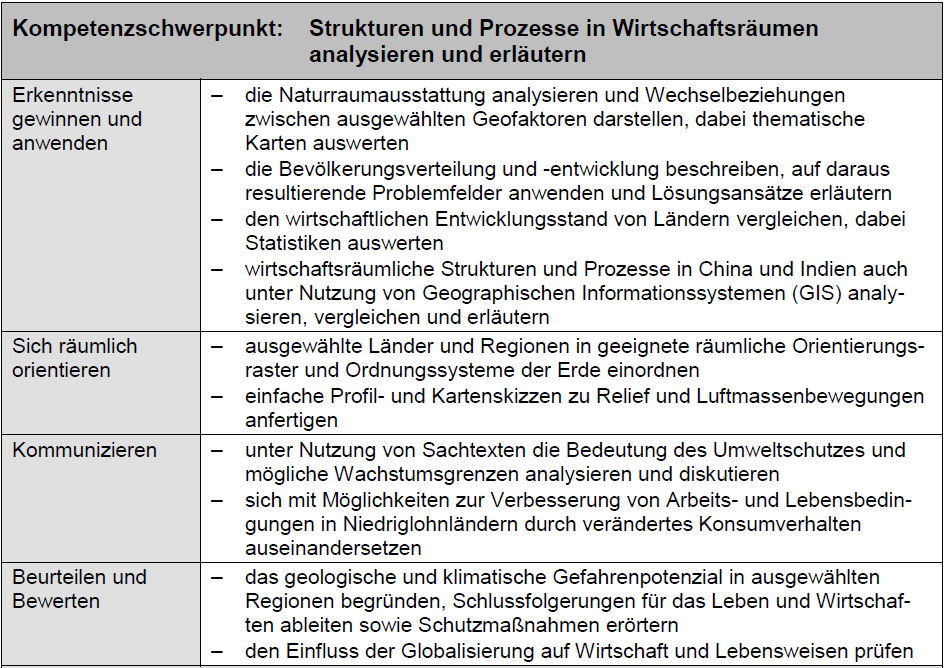 1. Halbjahr
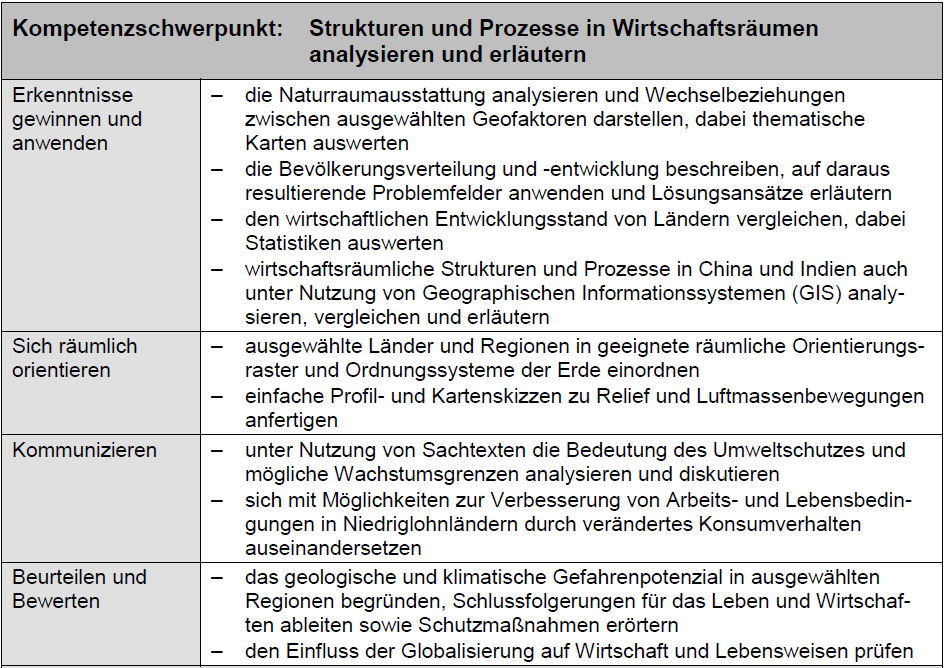 1. Halbjahr
Modul 1: Raumausstattung 
von OA-SOA-SA – Naturraum, Bevölkerung und Wirtschaft
Modul 2: China und Indien – aufstrebende Wirtschaftsräume
Modul 1: Raumausstattung 
von OA-SOA-SA– Naturraum, Bevölkerung und Wirtschaft
Modul 2: China und Indien – aufstrebende Wirtschaftsräume
Modul 1: Raumausstattung 
von OA-SOA-SA - …
Modul 2: China und Indien – aufstrebende Wirtschaftsräume
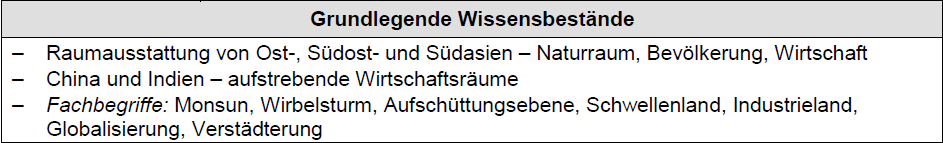 1. Halbjahr
22 DS
Zuordnung der Fachbegriffe zu den Wissensbeständen

Thema 1: Strukturen und Prozesse in ausgewählten Räumen Asiens

Modul 1 – Raumausstattung von Ost-, Südost- und Südasien – Naturraum, Bevölkerung                     und Wirtschaft
	      (Monsun, Wirbelsturm, Aufschüttungsebene, Schwellenland, Industrieland)
Modul 2 – China und Indien – aufstrebende Wirtschaftsräume
	      (Globalisierung, Verstädterung)
10 DS
12 DS
Sachstrukturanalyse und Zuordnung der Kompetenzen
W1 – Raumausstattung von Ost-, Südost- und Südasien – Naturraum, Bevölkerung und Wirtschaft
1.1. Lage und Naturraumausstattung Ost-, Südost- und Südasiens
1.2. Verteilung und Entwicklung der Bevölkerung in Ost-, Südost- und Südasien
1.3. Vergleich der Wirtschaftskraft ausgewählter Länder Ost-, Südost- und Südasiens
Modul 1
10 DS
W2 – China und Indien – aufstrebende Wirtschaftsräume
2.1. China - Licht und Schatten einer globalen Wirtschaftsmacht	CHINA-Portal
2.2. Indien - aufstrebendes Schwellenland mit großen Gegensätzen
2.3. China und Indien – ein wirtschaftsräumlicher Vergleich		INDIEN-Portal
Sachstrukturanalyse und Zuordnung der Kompetenzen
Modul 2
12 DS
2. China und Indien – aufstrebende Wirtschaftsräume
2.1. China - Licht und Schatten einer globalen Wirtschaftsmacht	
2.2. Indien - aufstrebendes Schwellenland mit großen Gegensätzen
2.3. China und Indien – ein wirtschaftsräumlicher Vergleich
Ost-, Südost- und Südasien – Naturraum, Bevölkerung und Wirtschaft
1.1. Lage und Naturraumausstattung Ost-, Südost- und Südasiens
1.2. Verteilung und Entwicklung der Bevölkerung in Ost-, Südost- und Südasien
1.3. Vergleich der Wirtschaftskraft ausgewählter Länder Ost-, Südost- und Südasiens
Löse im AB die Aufgaben 1 und 2. Trage die noch fehlenden topographische Objekte in die Umrisskarte ein. 
Topographischer Merkstoff
Nordkorea, Südkorea, Japan, Taiwan, China, Indien, Bangladesch, Nepal, Thailand, Laos, Vietnam, Malaysia, Indonesien
Seoul, Tokio, Peking, Shanghai, Hongkong, Taipeh, Hanoi, Jakarta, Singapur, Delhi, Mumbai 
Hokkaido, Honshu, Borneo, Sumatra, Java, Malediven
Indischer Ozean, Pazifischer Ozean, Japanisches Meer, Ostchinesisches Meer, Südchinesisches Meer, Huang He, Jangtsekiang, Mekong, Ganges, Brahmaputra, Indus, Malakkastraße, Sundastraße
Mandschurei, Große Ebene, Rotes Becken, Hochland von Tibet, Himalaya, Mt. Everest, Gangesebene, Kunlun Shan, Pamir, Hochland von Dekkan, Westghats, Ostghats
Planungs-übersicht 1. Halbjahr undtopographische Übung
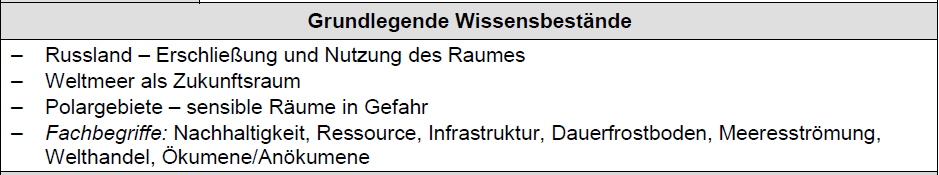 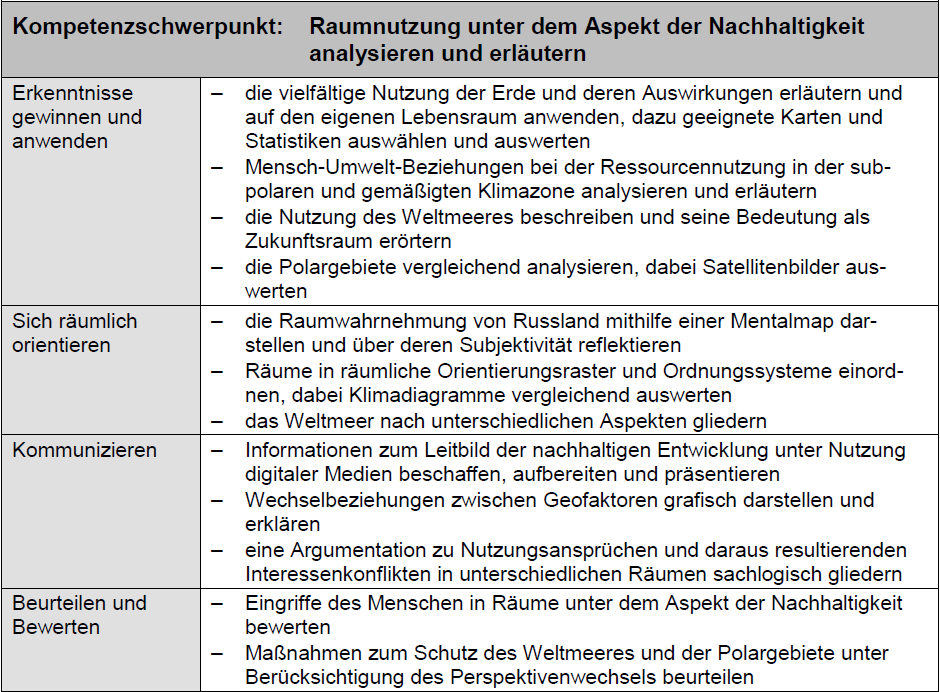 2. Halbjahr
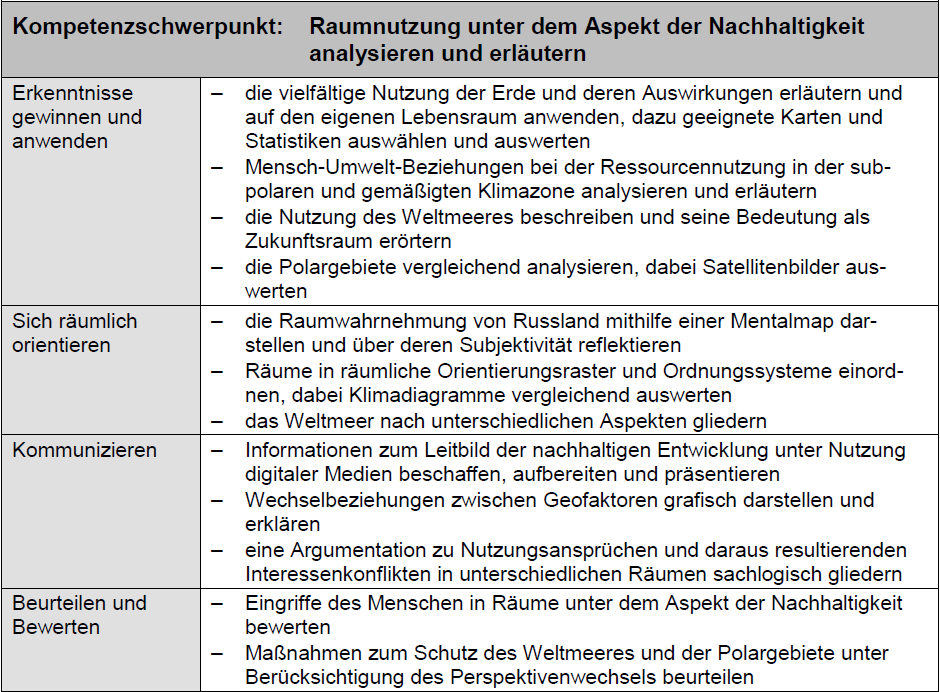 2. Halbjahr
Generelle Kompetenzentwicklung, die sich sehr gut am Ende des Schuljahres trainieren lässt!
Modul 1: Russland – Erschlie-ßung und Nutzung des Raumes
Modul 2: Weltmeer als Zukunftsraum
Modul 3: Polargebiete – sensible Räume in Gefahr
Modul 1: Russland – Erschlie-ßung und Nutzung des Raumes
Modul 2: Weltmeer als Zukunftsraum
Modul 1: Russland – Erschlie-ßung und Nutzung des Raumes
Modul 2:
Modul 1, 2 oder 3
Modul 1: Russland – Erschlie-ßung und Nutzung des Raumes
Modul 1:
Modul 2: Weltmeer als Zukunftsraum
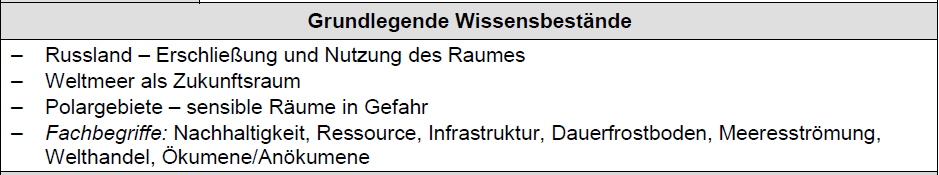 2. Halbjahr
18 DS
Zuordnung der Fachbegriffe zu den Wissensbeständen

Thema 2: Raumnutzung unter dem Aspekt der Nachhaltigkeit

Modul 1 – Russland – Erschließung und Nutzung des Raumes 
	      (Nachhaltigkeit, Ressource, Infrastruktur, Dauerfrostboden )
Modul 2 – Das Weltmeer als Zukunftsraum
	      (Meeresströmung, Welthandel)

Modul 3 – Die Polargebiete – sensible Räume in Gefahr
                    (Ökumene/Anökumene)
7 DS
Modul 4 – Vielfalt der Nutzung der Erde und deren Auswirkungen an einem selbstgewählten Fallbeispiel analysieren und erläutern
(Kartenarbeit, Arbeit mit Statistiken)
4 DS
5 DS
2 DS
Modul 1: 7 DS
Sachstrukturanalyse und Zuordnung der Kompetenzen
W3 – Russland – Erschließung und Nutzung des Raumes
3.1. Räumliche Orientierung und das Leben der Menschen in Russland
3.2. Einordnung Russlands in Ordnungssysteme
3.3. Mensch-Umwelt-Beziehungen bei der Ressourcennutzung der subpolaren und gemäßigten Klimazone
3.4. abschließende Raumwahrnehmung Russlands
KA (45‘)
Material
W4 – Das Weltmeer als Zukunftsraum
4.1. Gliederung des Weltmeeres und die Bedeutung von Meeresströmungen
4.2. Nutzung und Bewahren des Weltmeeres
Sachstrukturanalyse und Zuordnung der Kompetenzen
Modul 2: 4 DS
W5 – Die Polargebiete – sensible Räume in Gefahr
5.1. Leben in der Arktis
5.2. Antarktis – Kontinent der Forschung
5.3. Vergleich der Polargebiete
Sachstrukturanalyse und Zuordnung der Kompetenzen
Modul 3: 5 DS
Modul 4 – Vielfalt der Nutzung der Erde und deren Auswirkungen an einem selbstgewählten Fallbeispiel                    analysieren und erläutern (Kartenarbeit, Arbeit mit Statistiken)
Nutze das Lehrbuch und finde zu den behandelten geographischen Räumen Beispiele für die intensive Nutzung dieser Regionen.
Tropische Regenwälder Südasiens und Südostasiens: Ackerbau (Palmöl in Malaysia), Bodenschätze, Holz (Kautschuk, Bambus), Reisanbau (Reiserdteil)
Japan: 14% der Fläche für Landwirtschaft (Reisanbau, aber auch „Vertical Farming“ in Hochhäusern mit Indoor-Plantagen, Meeresfischerei („Acker Japans“))
Republik Malediven: Tourismus, Fischfang
China: Huang He und seine Schwemmlössebenen: Anbau landwirtschaftlicher Kulturen, Trinkwasserversorgung, Erdölförderung
China: Kohleabbau, Windenergieerzeugung, Wasserkraft (Jangtsekiang)
Indien: Ackerbau in der Ganges- und Brahmaputraebene (Reis, Weizen, Hirse), Exportkulturen wie Tee, Bananen)
Russland: Reichtum an Wasser (Brauchwasser, Wasserkraft, Transport) der europäischen und sibirischen Flüssen sowie der Seen, Landwirtschaft                   im Süden des Osteuropäischen Tieflands, Erdöl/Erdgas und Holz in Westsibirien, Vielfalt an Ressourcen aller Art
Weltmeer: Nahrungsquelle, Verkehrsraum, Energie- und Rohstofflieferant, Freizeitraum, Abfalldeponie
Polargebiete: Tourismus, Forschung, EÖ/EG-Förderung in der Arktis

Vergleiche die Vielfalt der Nutzung zweier Weltnaturerbe Baikalsee in Russland und Wattenmeer in Deutschland.  
Russland: Das Weltnaturerbe Baikalsee – Perle Sibiriens in Gefahr? (Studiere insbesondere das Zellulosekombinat Baikalsk und die Auswirkungen auf die Umwelt.)
Deutschland: Das Weltnaturerbe Wattenmeer – Land zwischen Himmel und Erde in Gefahr? (Studiere insbesondere die Bildung von Paraffinen und die Auswirkungen auf die Umwelt.)

Nutze das AB und
gib einen Überblick über die vielfältige Nutzung der Erde weltweit und im Heimatraum, 
Beschreibe an einem selbst gewählten Beispiel aus deinem Heimatraum, dass die Nutzung Folgen für Mensch und Natur hat und
Ermittle deinen ökologischen Fußabdruck, in dem du mit den statistischen Angaben arbeitest.
Dieses Modul dient als Zeitpuffer und didaktische Reserve. (3 DS)

Es reflektiert die Kompetenz „… die vielfältige Nutzung der Erde und deren Auswirkungen erläutern und auf den eigenen Lebensraum anwenden, dazu geeignete Karten und Statistiken auswählen und auswerten.“

Die SuS recherchieren die entsprechenden Lehrbuchseiten und notieren die Vielfalt der Nutzung. Insbesondere nehmen sie zwei Räume unter die Lupe.
1.    Raumausstattung von Ost-, Südost- und Südasien – Naturraum, Bevölkerung und Wirtschaft
1.1. Lage und Naturraumausstattung Ost-, Südost- und Südasiens
1.2. Verteilung und Entwicklung der Bevölkerung in Ost-, Südost- und Südasien
1.3. Vergleich der Wirtschaftskraft ausgewählter Länder Ost-, Südost- und Südasiens

2.    China und Indien – aufstrebende Wirtschaftsräume
2.1. China - Licht und Schatten einer globalen Wirtschaftsmacht	
2.2. Indien - aufstrebendes Schwellenland mit großen Gegensätzen
2.3. China und Indien – ein wirtschaftsräumlicher Vergleich

3.    Russland – Erschließung und Nutzung des Raumes
3.1. Räumliche Orientierung und das Leben der Menschen in Russland
3.2. Einordnung Russlands in Ordnungssysteme
3.3. Mensch-Umwelt-Beziehungen bei der Ressourcennutzung der subpolaren und gemäßigten Klimazone
3.4. abschließende Raumwahrnehmung Russlands (didaktischer Puffer)

4.    Das Weltmeer als Zukunftsraum
4.1. Gliederung des Weltmeeres und die Bedeutung von Meeresströmungen
4.2. Nutzung und Bewahren des Weltmeeres

5.    Die Polargebiete – sensible Räume in Gefahr
5.1. Leben in der Arktis
5.2. Antarktis – Kontinent der Forschung
5.3. Vergleich der Polargebiete
Gesamtplanungs-übersicht Klassenstufe 8
6. Vielfalt der Nutzung der Erde und        deren Auswirkungen an einem      selbstgewählten Fallbeispiel      
(didaktischer Puffer am Schuljahresende)